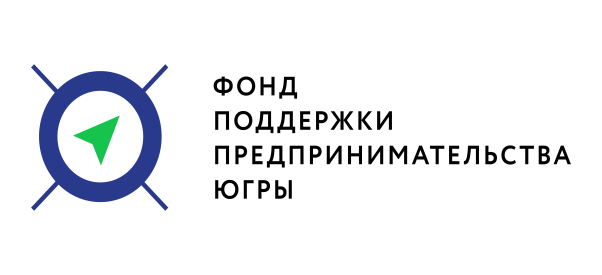 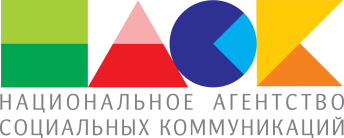 СТРАТЕГИЧЕСКАЯ СЕССИЯ «Мой бизнес» - Единый центр поддержки предпринимательства
Название группы: 
«Грамотный предприниматель»
Группа № 5
«Группа №5»
Лидер группы: 
Координатор группы: Евгений Захаров
Ассистент: Лымарева Ангелина
Участники
Нормы настоящего Нормы будущего Топ-3
Барьеры и пути решения
Барьеры и пути решения
Барьеры и пути решения
Барьеры и пути решения
Барьеры и пути решения
Барьеры и пути решения
Миссия
Грамотность предпринимателя, комфортная среда для бизнеса, удовлетворенность потребителя – основа  благосостояния региона
Личные Миссии
Татьяна- востребованность  в изучении этнокультуры
Сергей- добросовестное представление услуг 
Наталья- Успешный легальный бизнес, путем предоставления качественных услуг и товаров населению
Ирина-Повышение уровня знаний
Раиса- качественное питание детей,  ответственность за их здоровье
Владимир-формирование комфортной среды для ведения бизнеса путем взаимодействия с органами местного самоуправления и институтами поддержки  
Александр-  эстетическое оформление образа 
Антонина- Путем расширения ассортимента и оказания качественных услуг создаю рабочие места для социальных категорий людей 
Елена-Доступность дошкольного образования для потребителей в негосударственном секторе
Объявленные действия
Объявленные действия
Контрагенты и Продукты/эффекты
Образ будущего 2024г
Комфортные условия для проживания населения и развития бизнеса в муниципальных образованиях, с устойчиво сформированным рынком арендных площадей, высокоразвитым реальным сектором экономики,  с системой обязательного обучения начинающих предпринимателей в едином Центре в соответствии с современными запросами.
    Приняты поправки в 44-ФЗ, 223-ФЗ по территориальному ограничению.
    Высокий налоговый потенциал территории.
    Сотрудничество предпринимателей и власти -  достойное развитие региона.
Дорожная карта
Дорожная карта
Сценарий запуска